МБОУ «Муниципальное  общеобразовательное учреждение Целинная ООШ»ПАВЛОГРАДСКАЯ Екатерина   Игоревна  учитель биологии
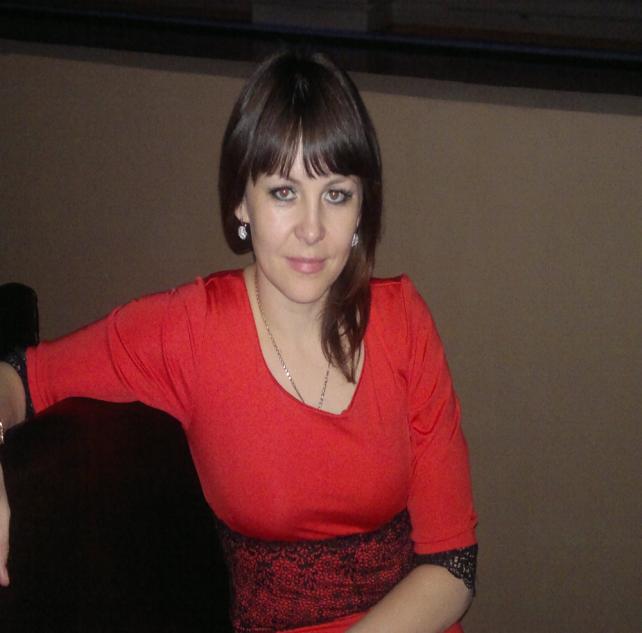 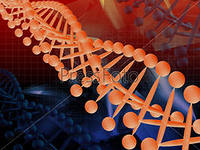 учителя БИОЛОГИИ
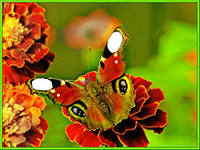 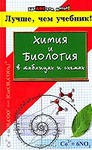 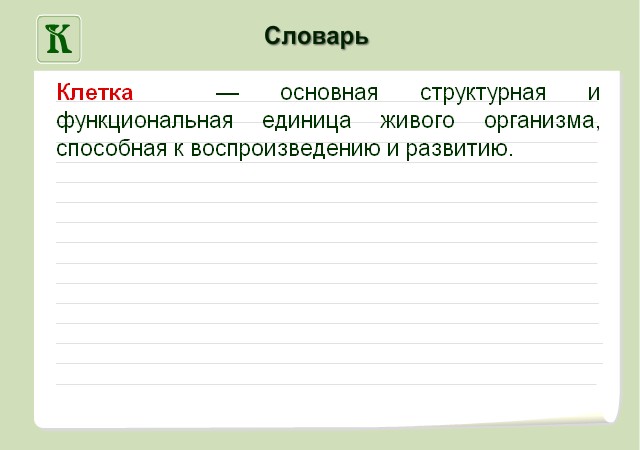 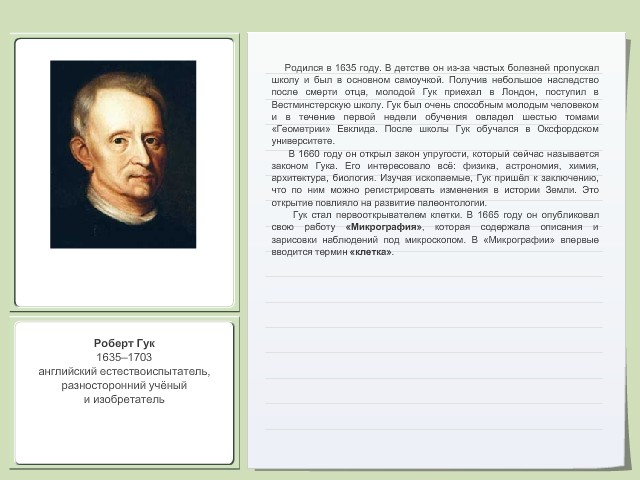 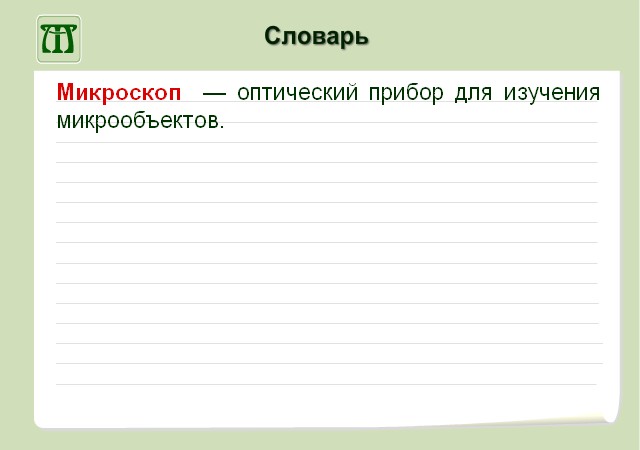 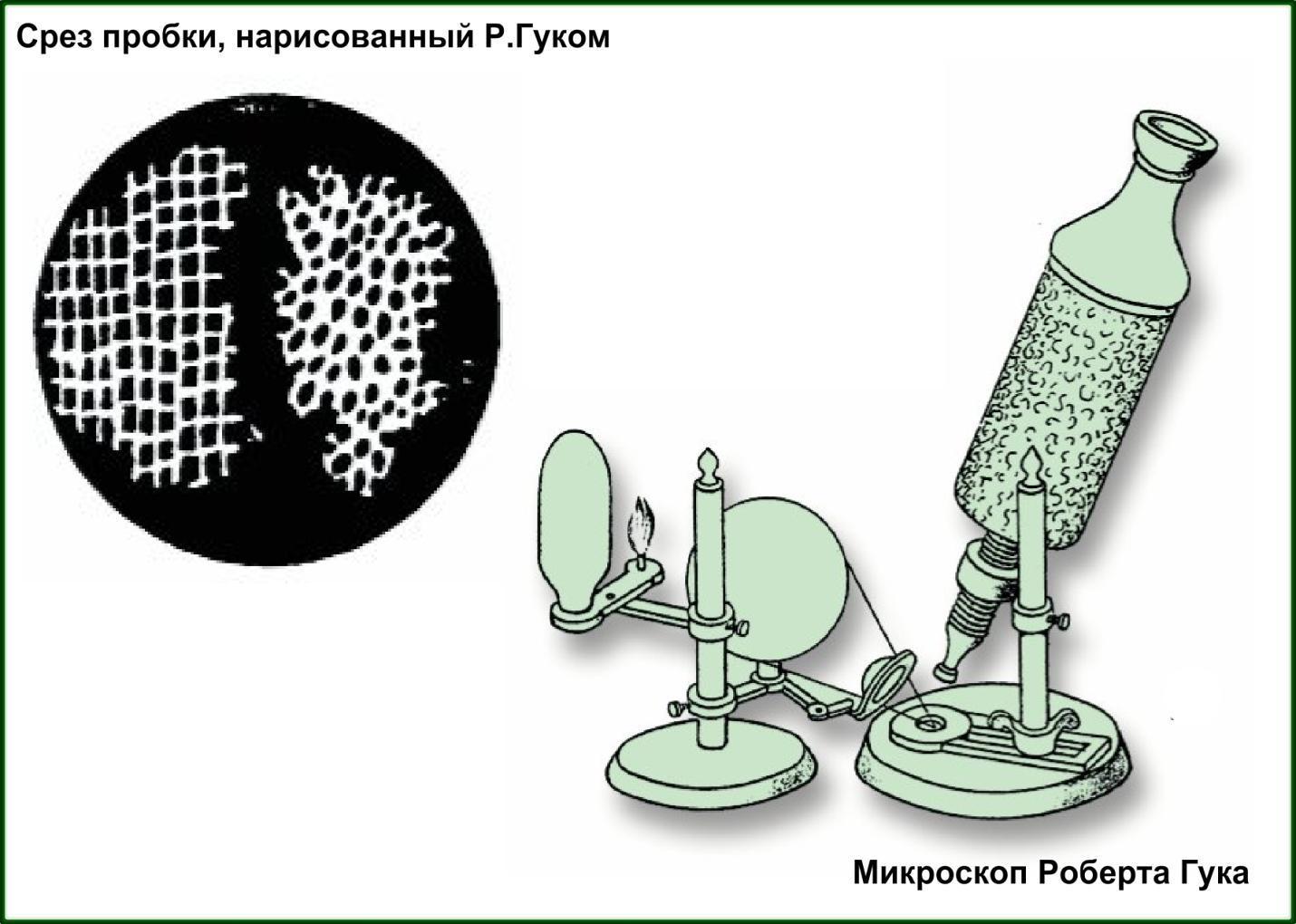 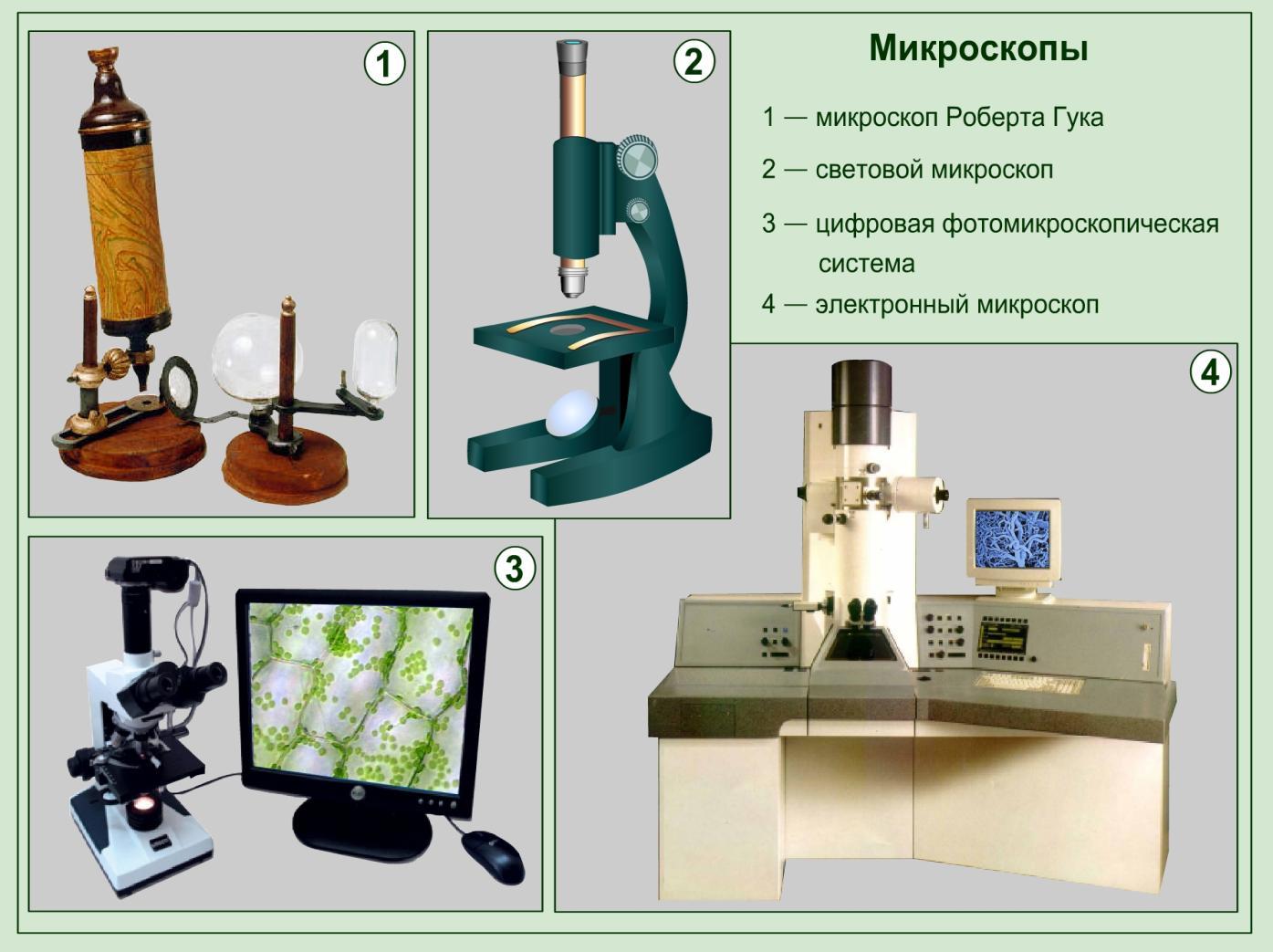 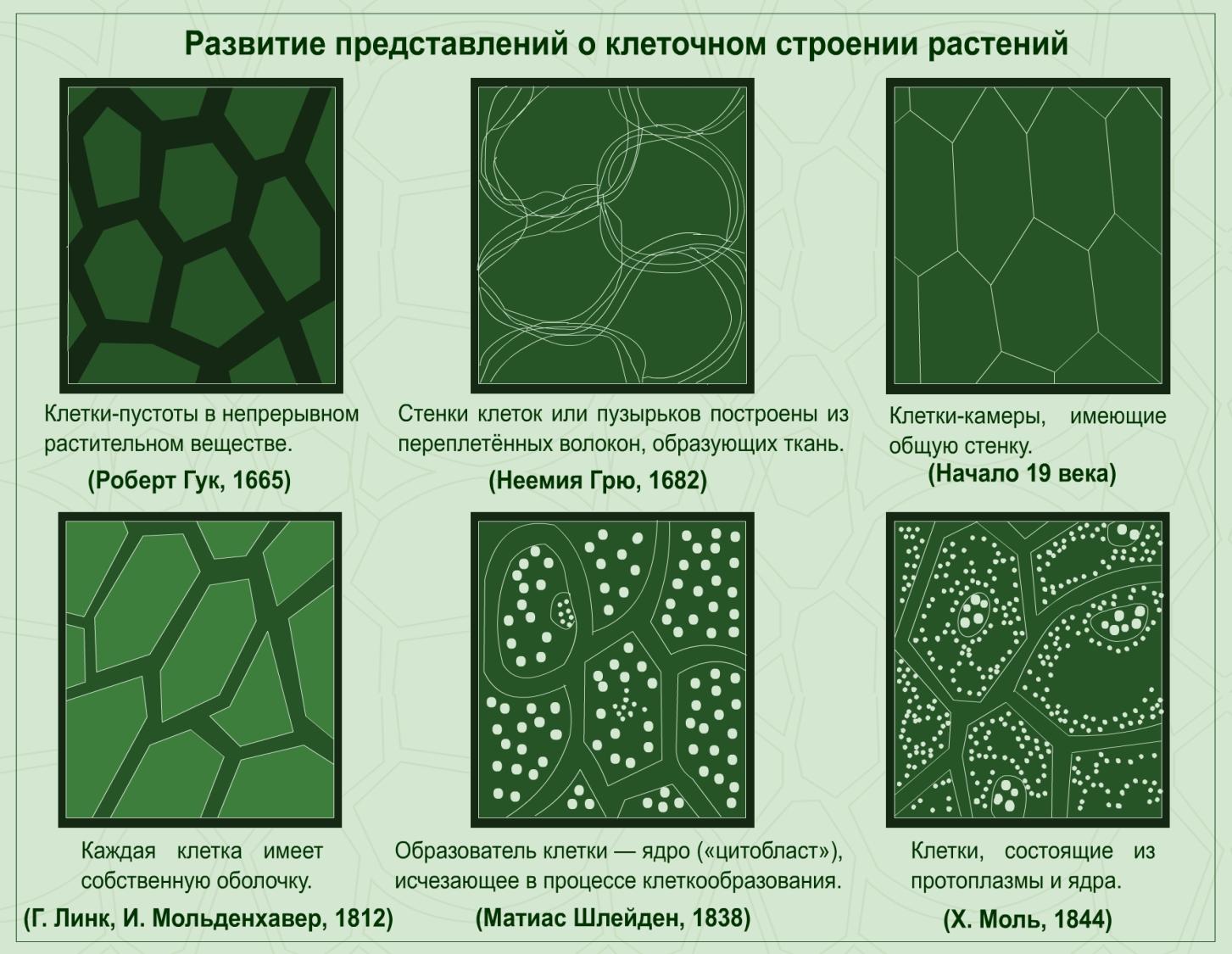 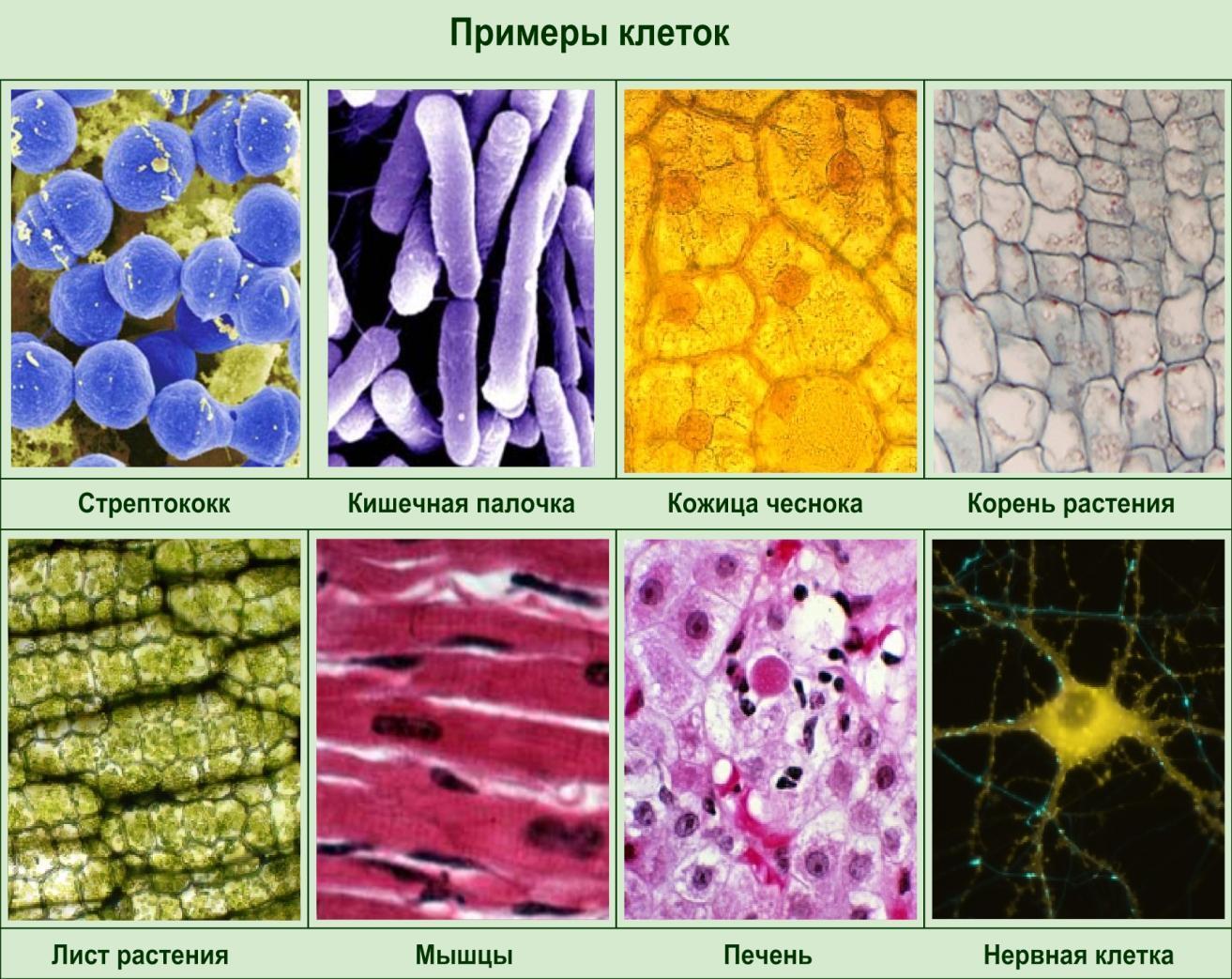 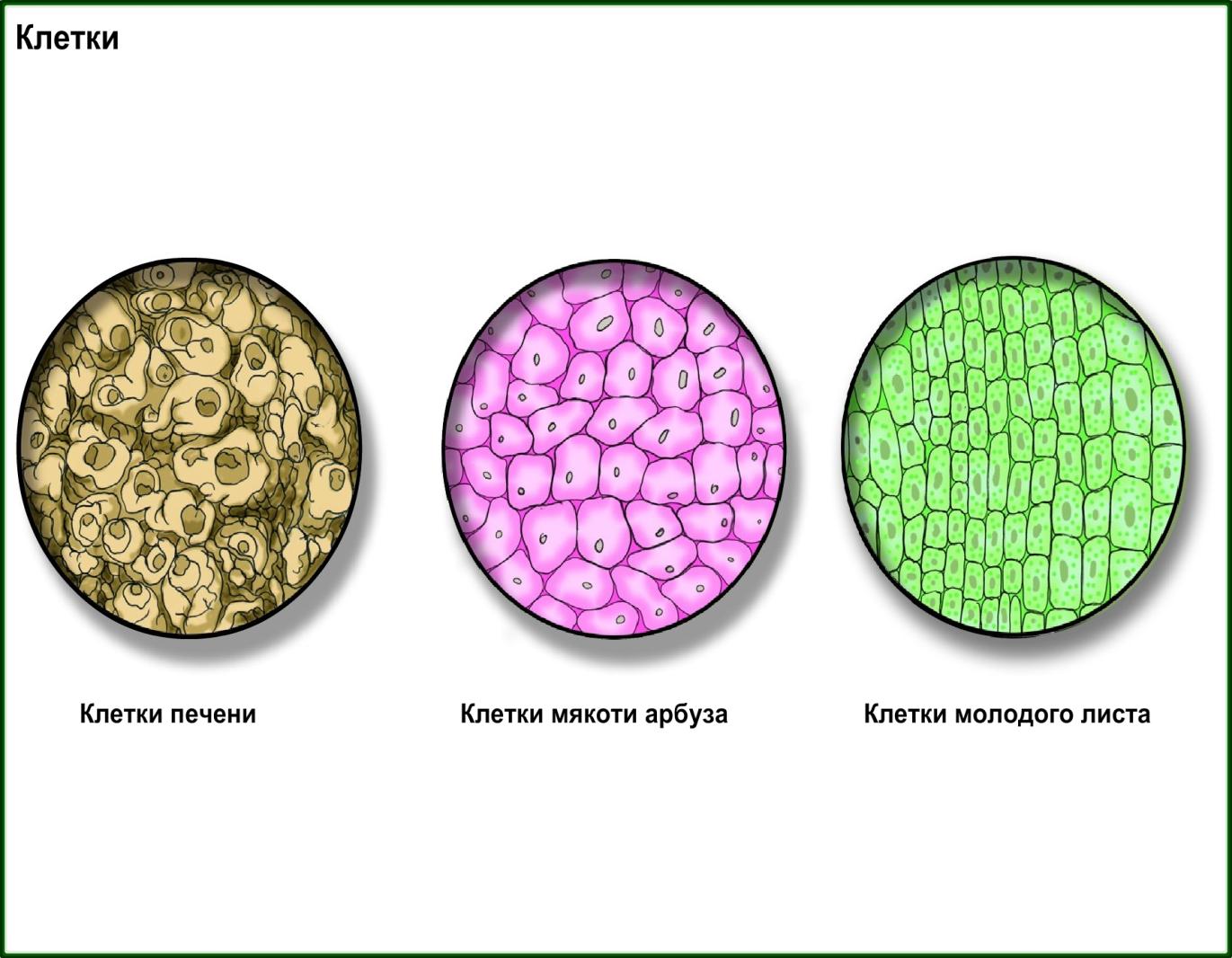 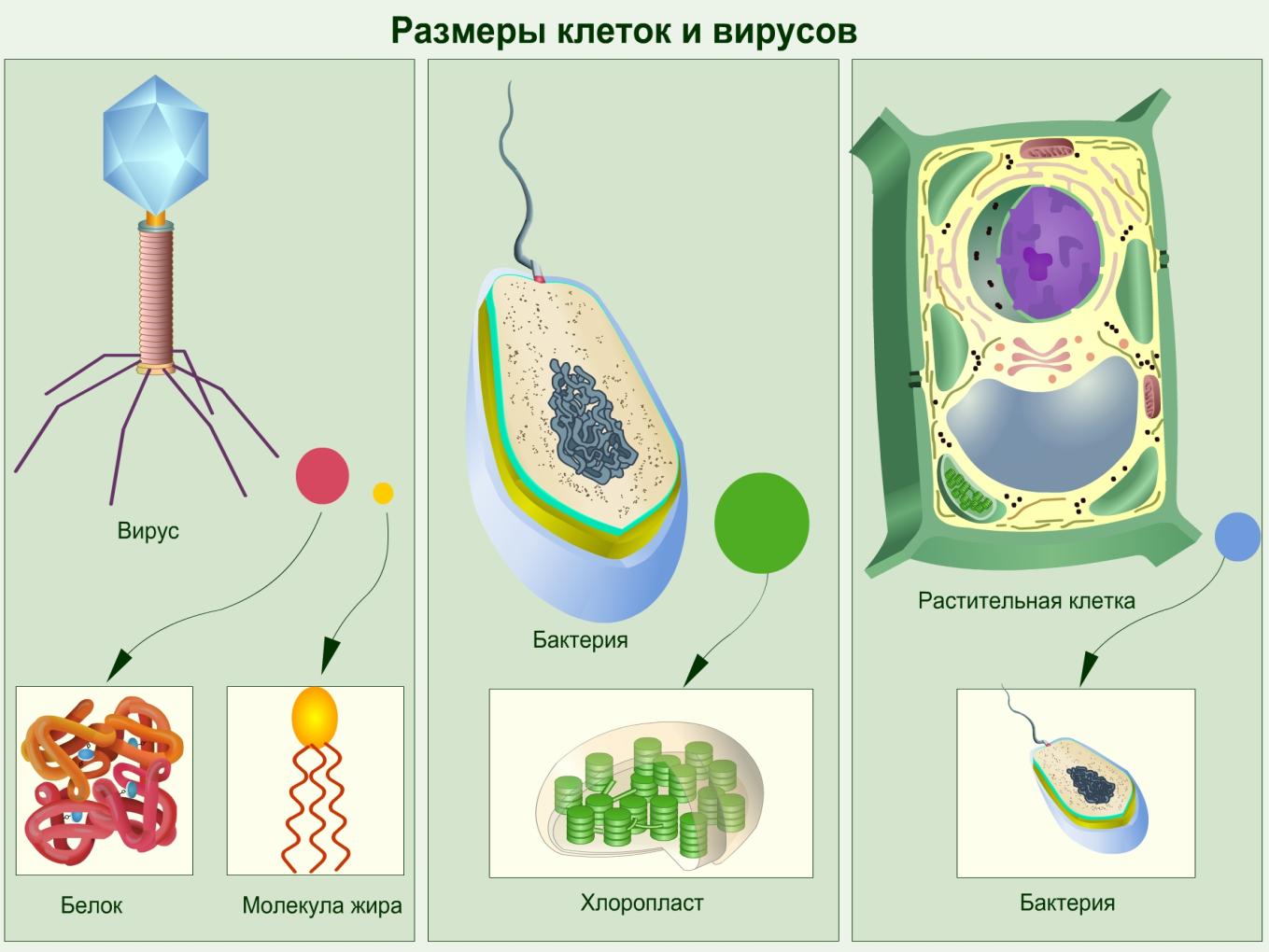 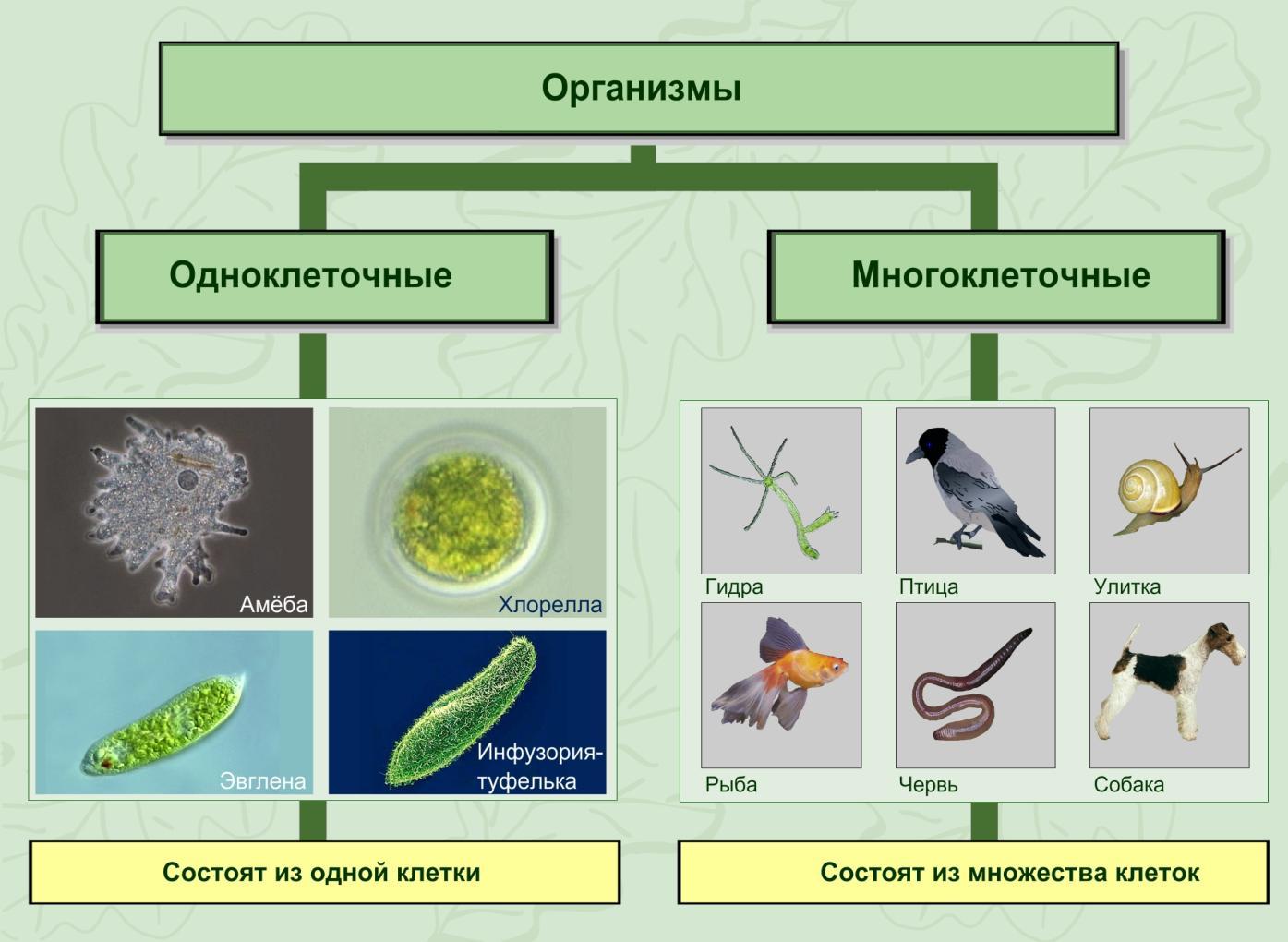 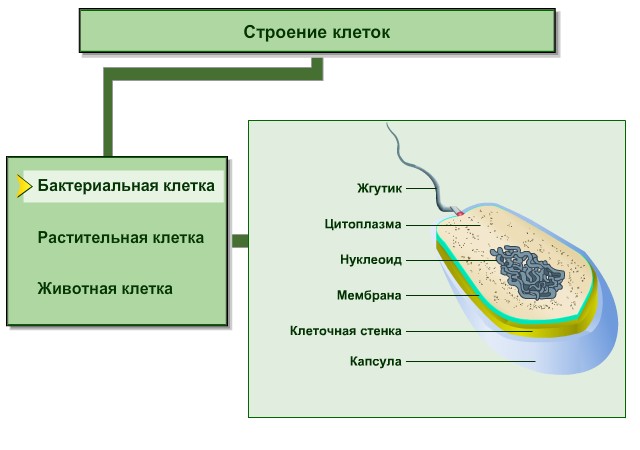 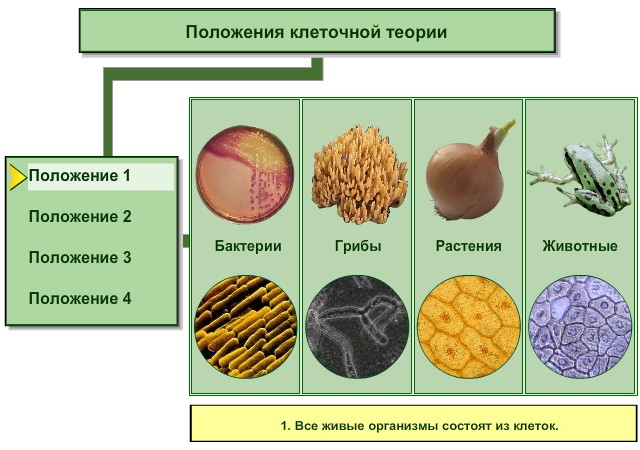 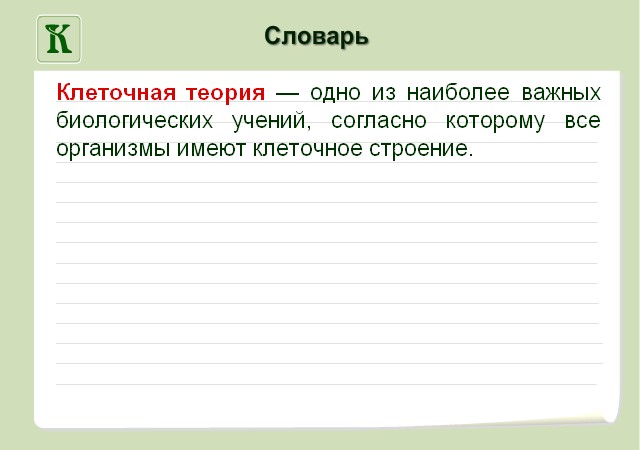